LO: To recognise that you need light in order to see things and that dark is the absence of light
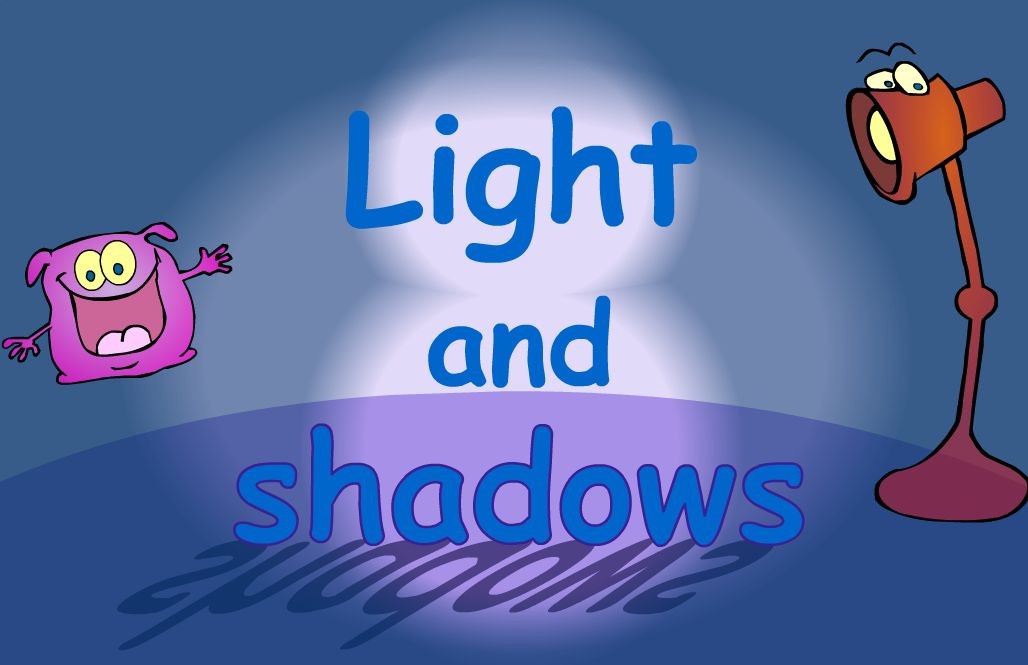 Vocabulary
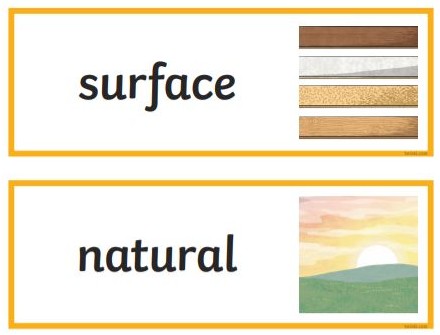 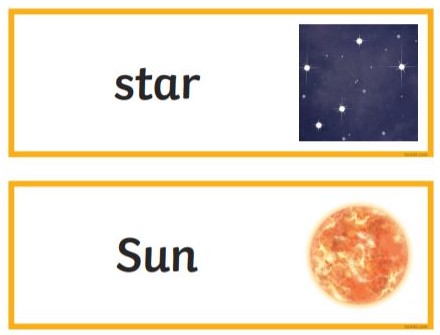 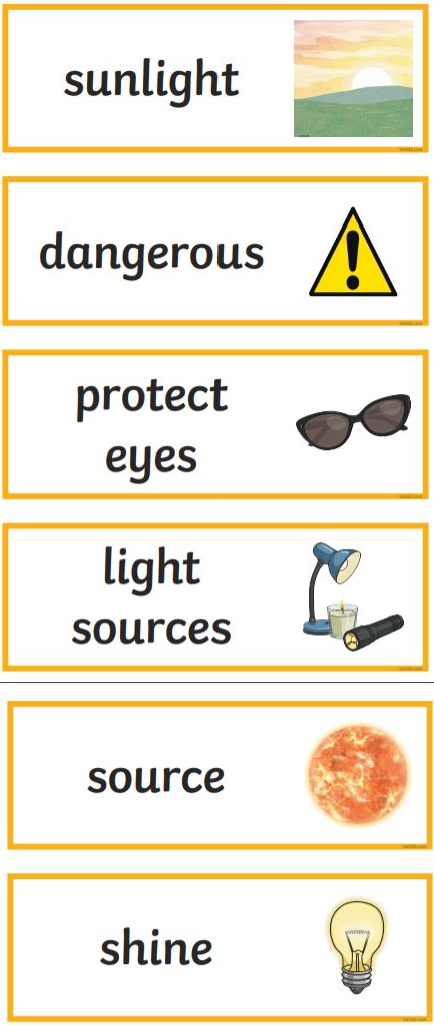 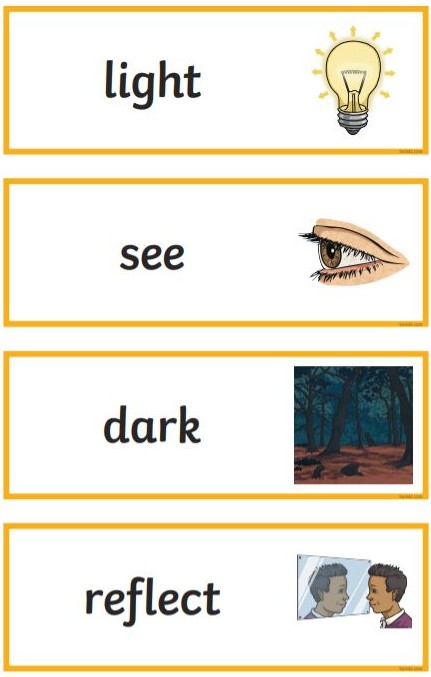 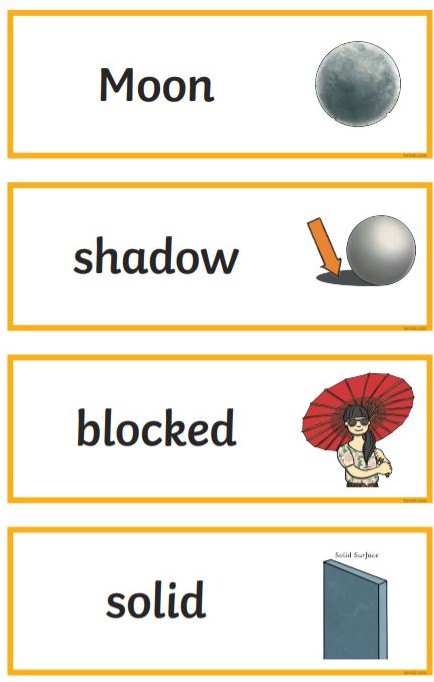 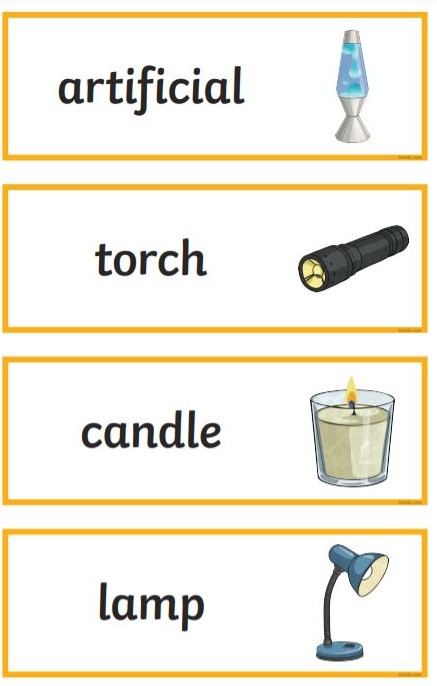 What is the odd one out? Why?
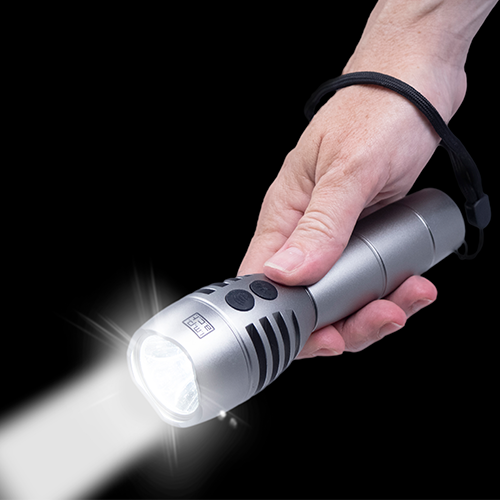 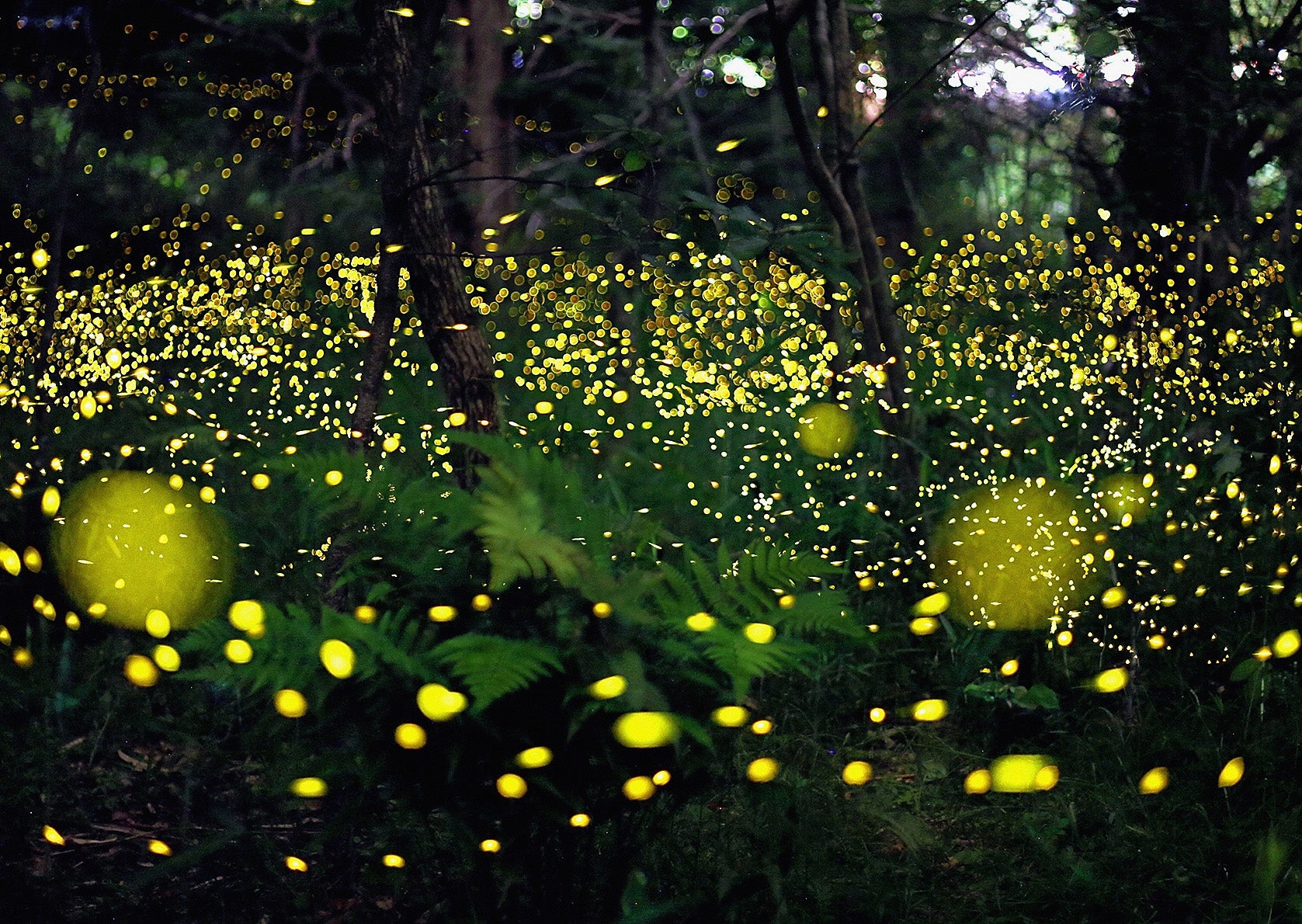 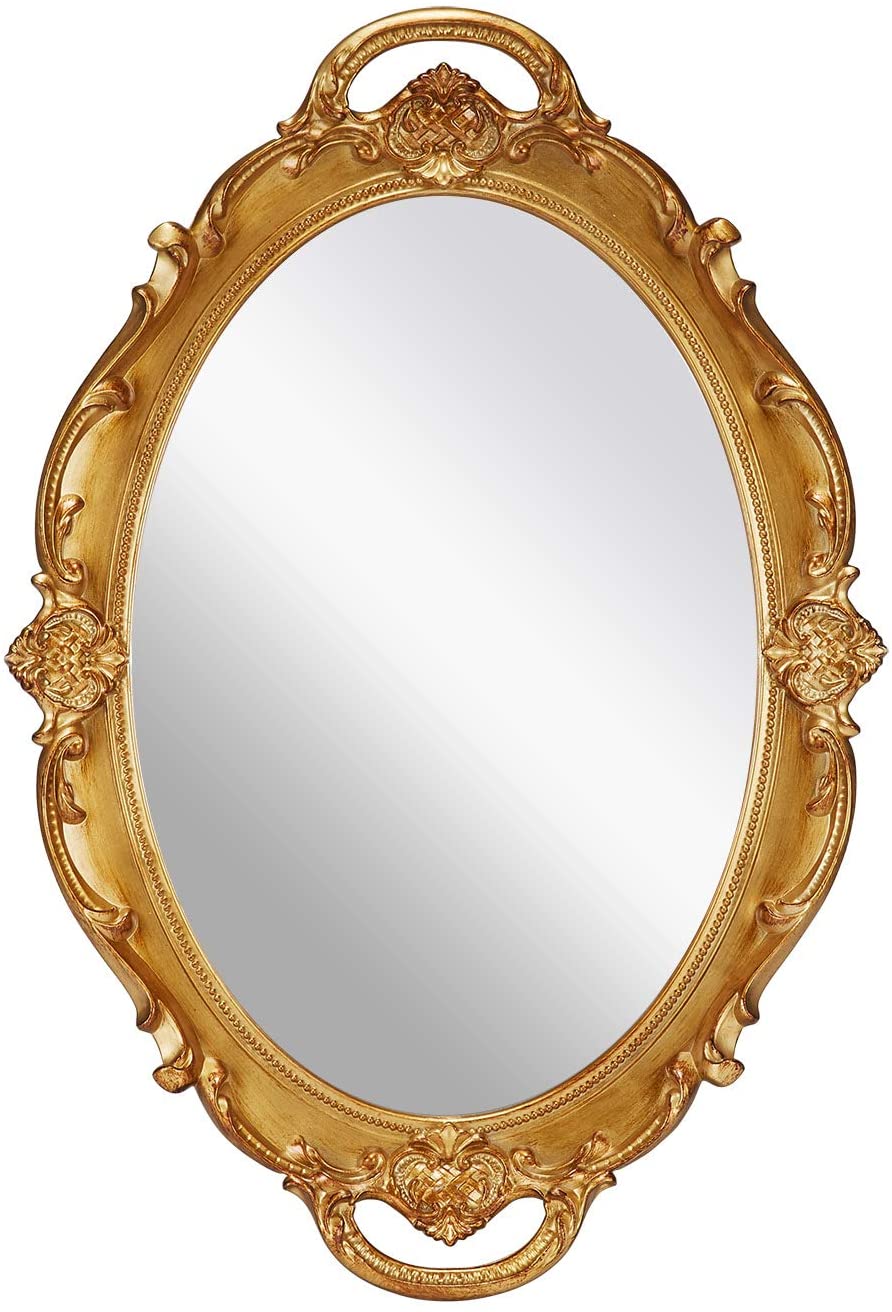 [Speaker Notes: The mirror could be the odd one out because it is a reflector of light and not a light source like the glow worms and the torch.]
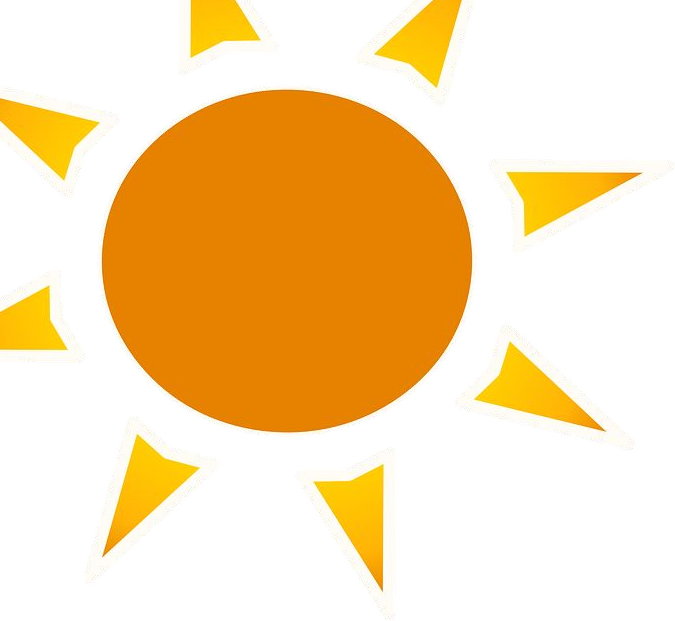 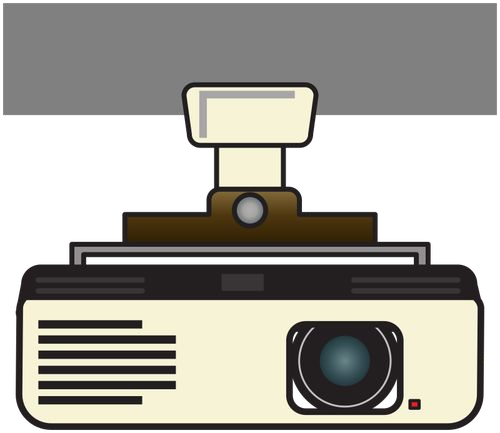 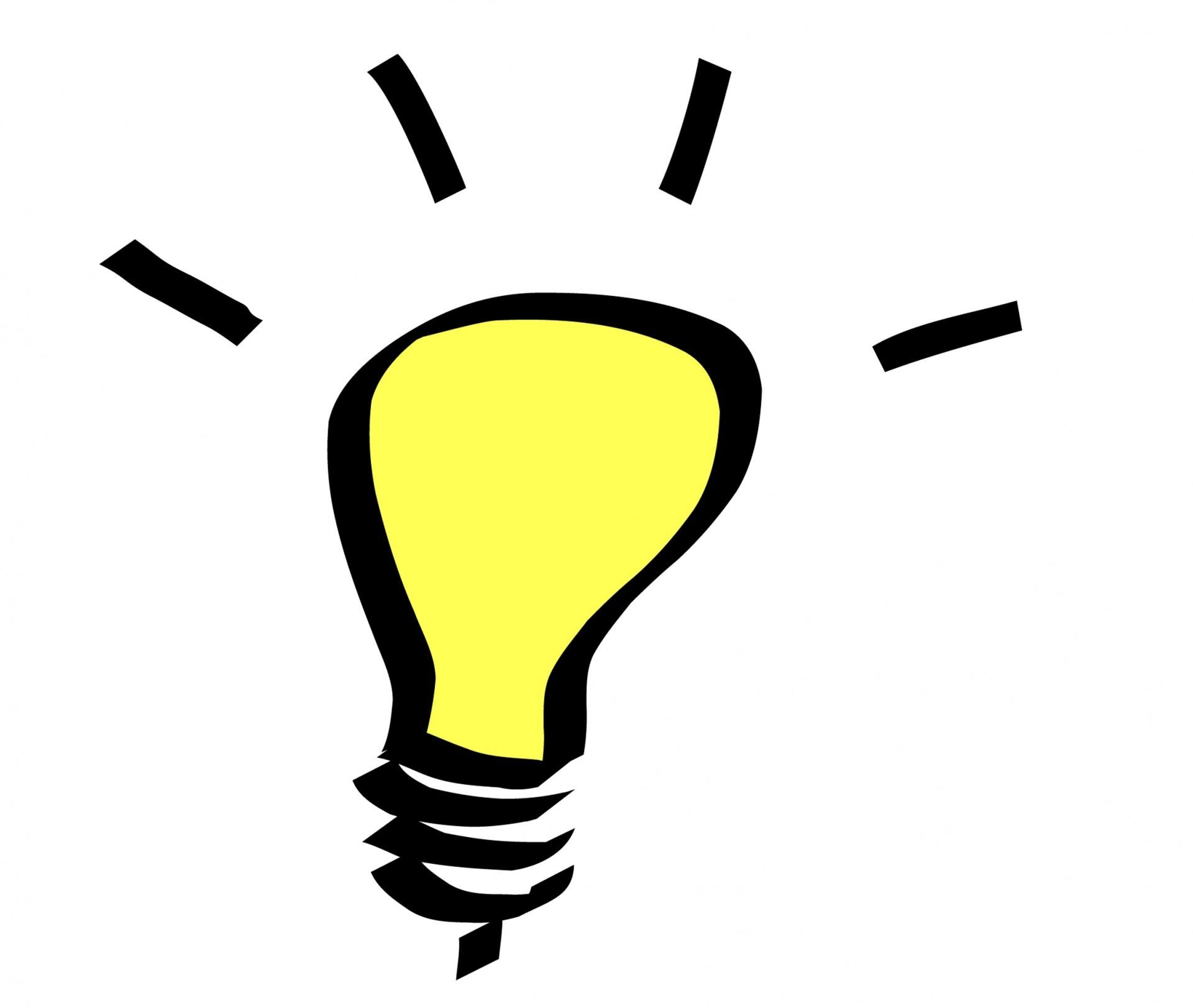 What do we  need to be  able to see?
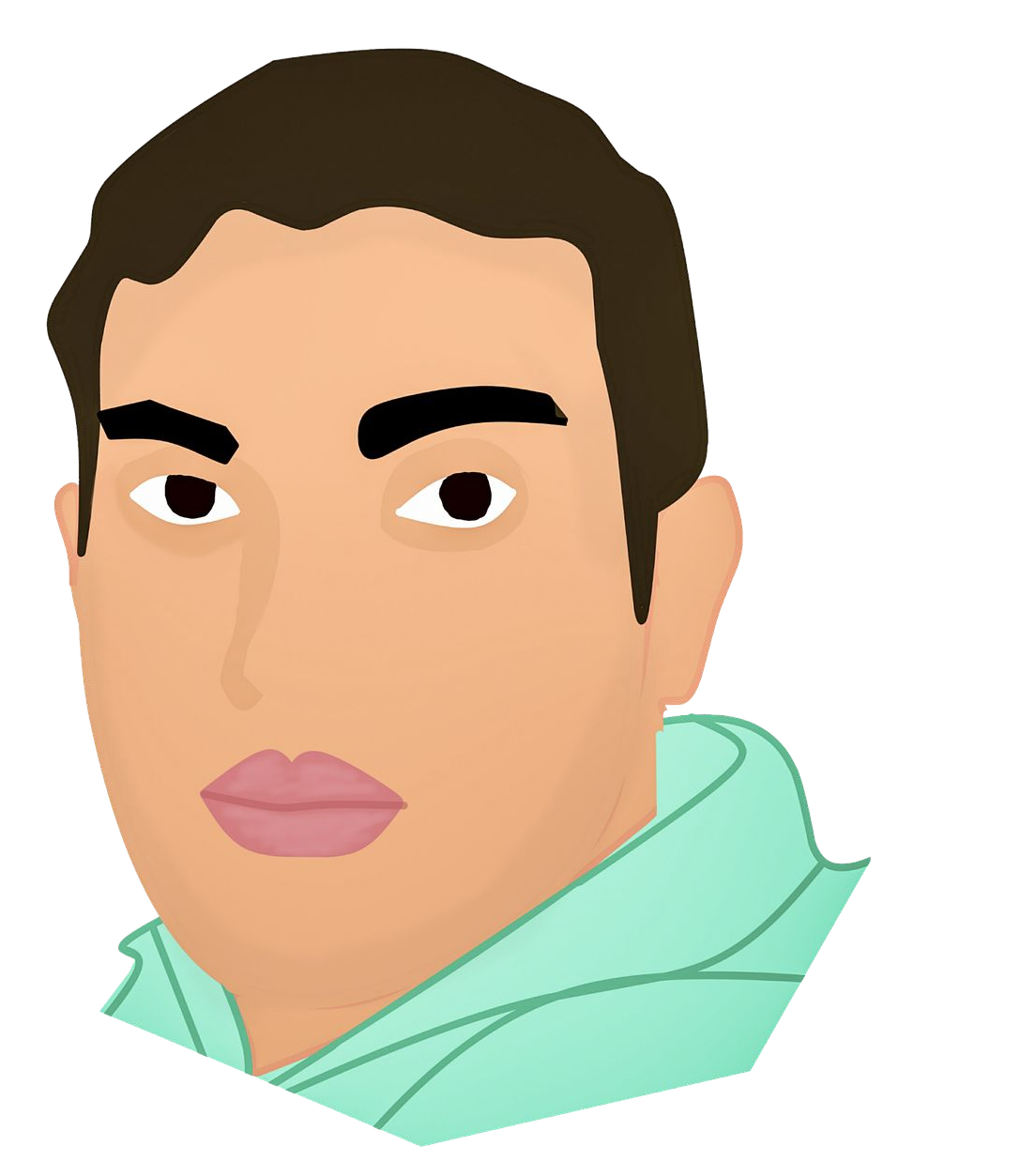 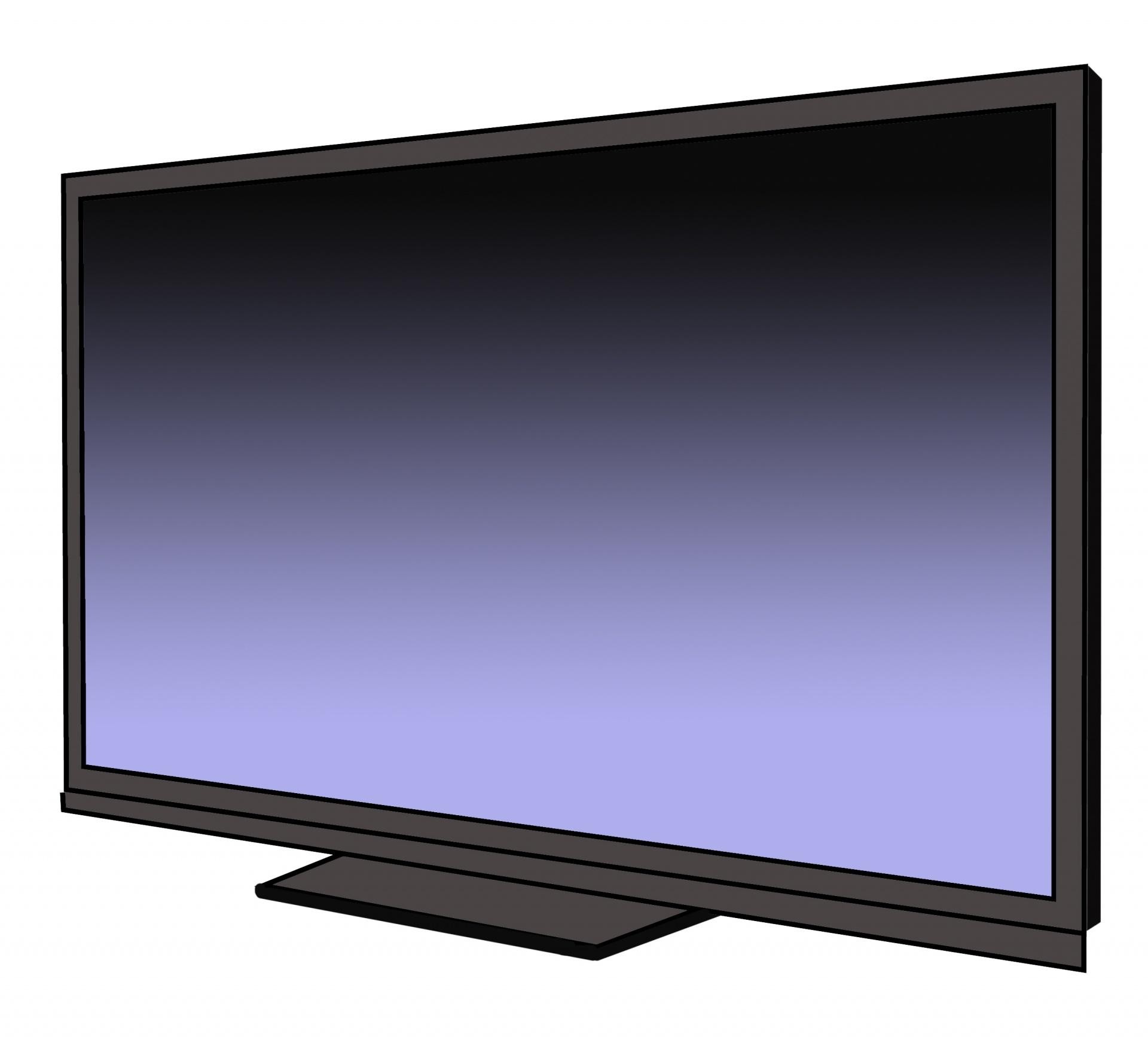 What do all of these  things have in  common?
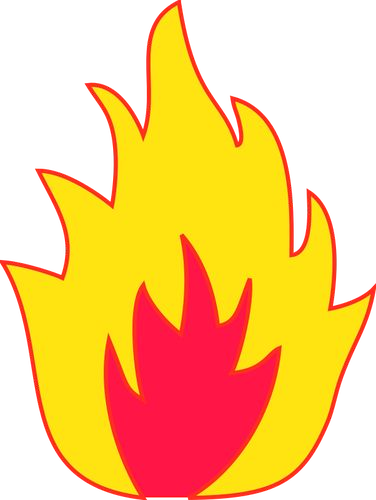 [Speaker Notes: Emphasise that they are all examples of light sources. 
e.g. light bulb, projector light and computer screen]
They are all sources of light!
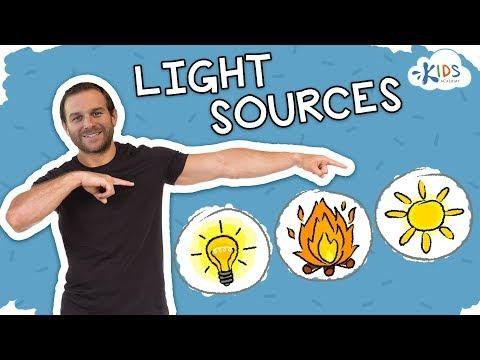 This means that each  one of these things  makes light.
Stem sentence: We  need light to see. Darkness is the absence of light.
[Speaker Notes: https://www.youtube.com/watch?v=d65mdTJaJTI&t=10]
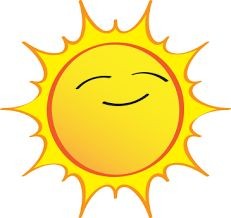 Light is a wave of energy that  allows us to see. Light comes  from different sources.
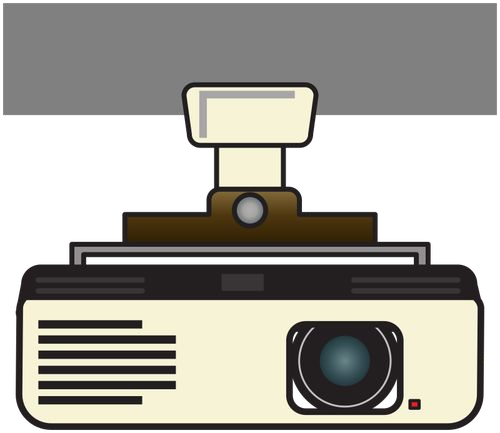 We can see something when  light bounces off it and into  our eyes.
If there is no light, it will be  dark and we won’t be able to  see.
Stem sentence: We need light to see. Darkness is the absence of light.
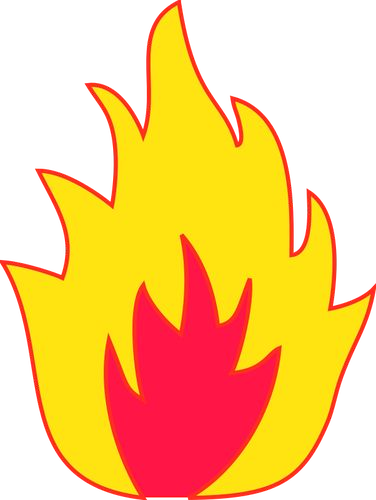 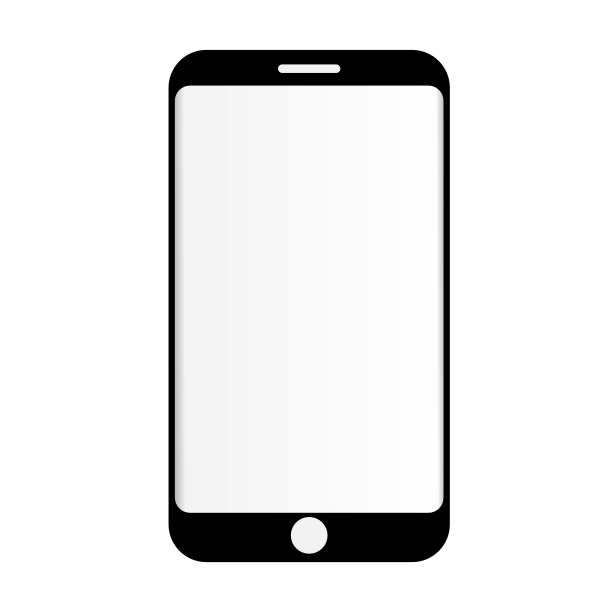 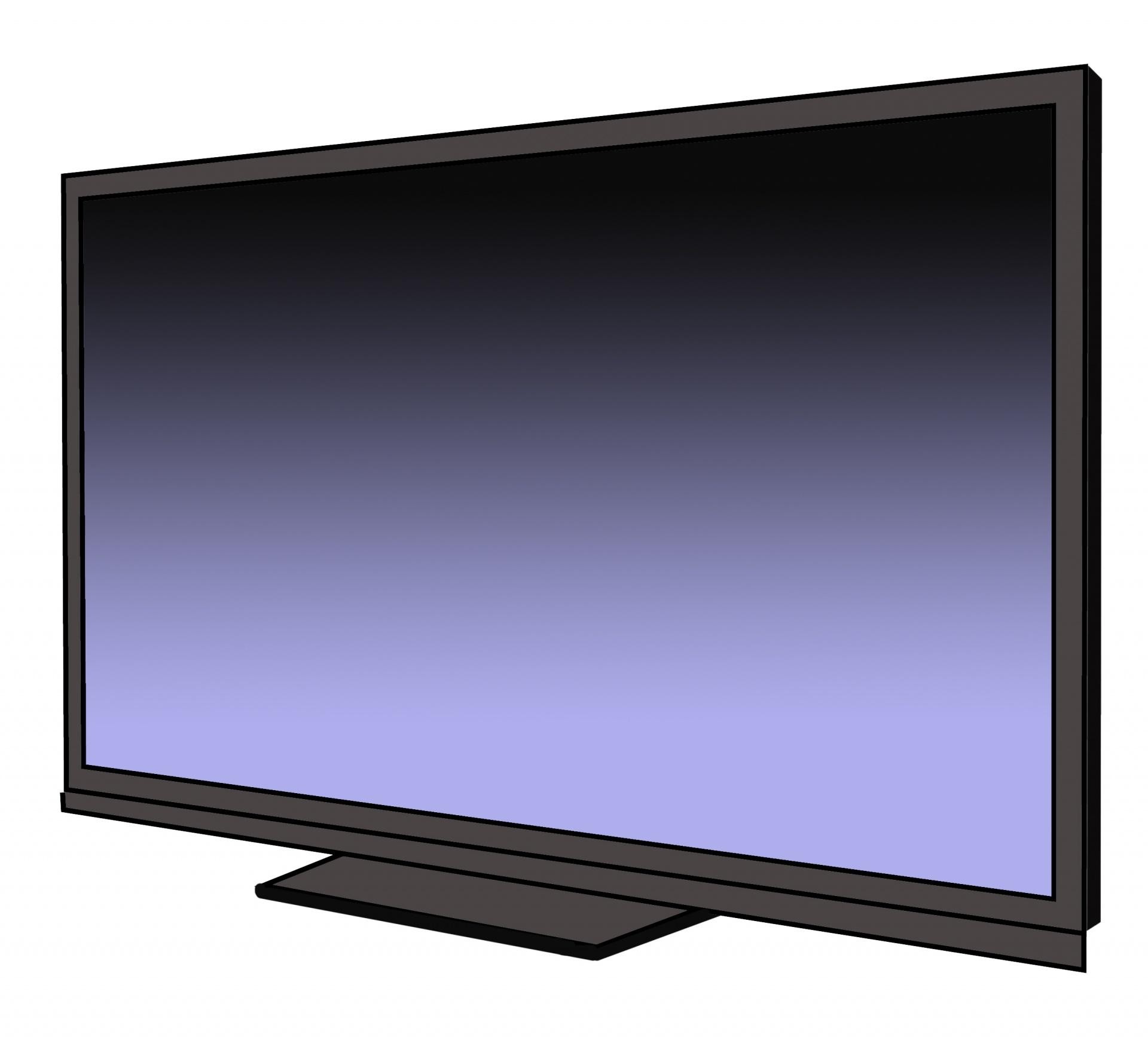 Natural and artificial light sources  Natural light sources produce light by  themselves without any human  involvement.
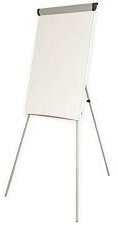 Let’s list as  many different  natural and  artificial light  sources as we  can!
Artificial light is made by humans.
Stem sentence: We need  	to see. Darkness is the absence of light.
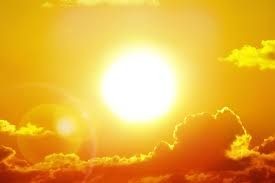 The sun
The main source of natural light is the sun. The  sun uses its own resources to create light, and  is constantly burning its own body of gas which  gives off a huge amount of energy. This energy  travels down to earth at an amazing speed in  the form of light and this is what enables us to  see things.
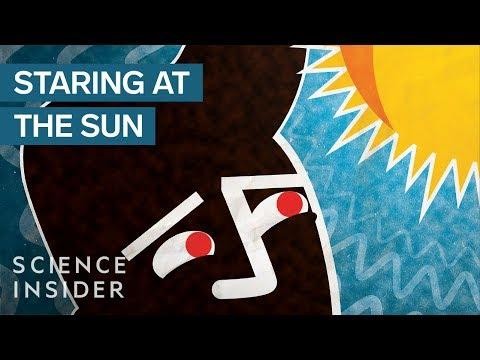 Stem sentence: We need  	to see.  Darkness is the absence of		.
Sort the pictures on your table. Decide if they are a light source or not a light source.
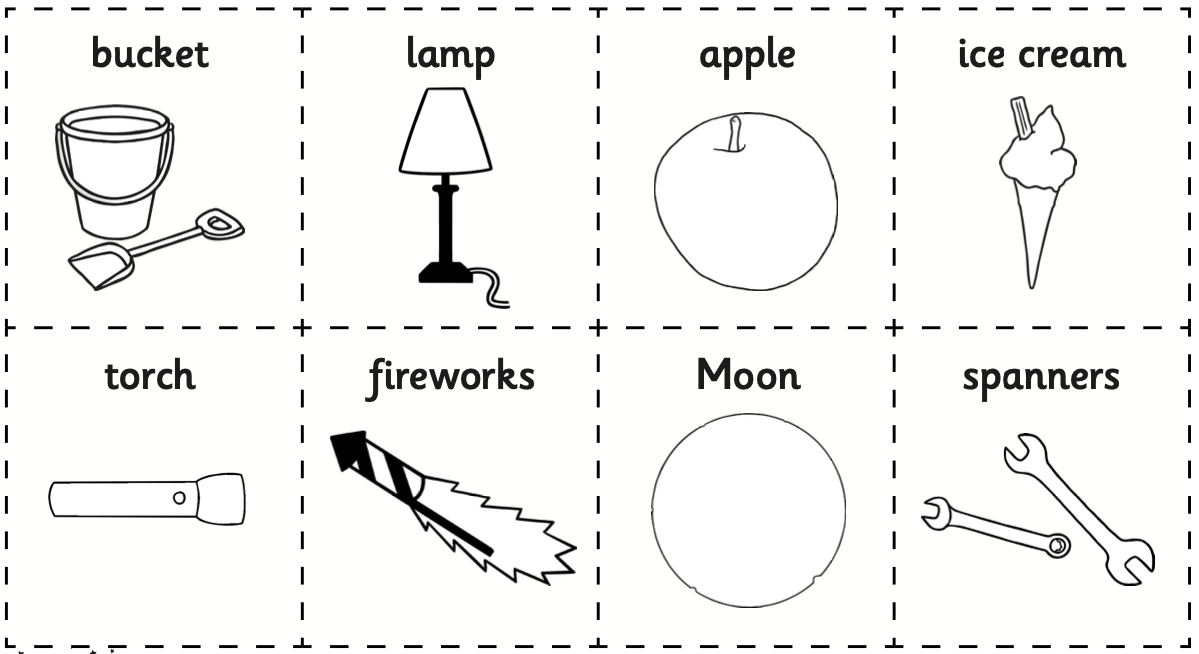 Sort the pictures on your table. Decide if they are a light source or not a light source.
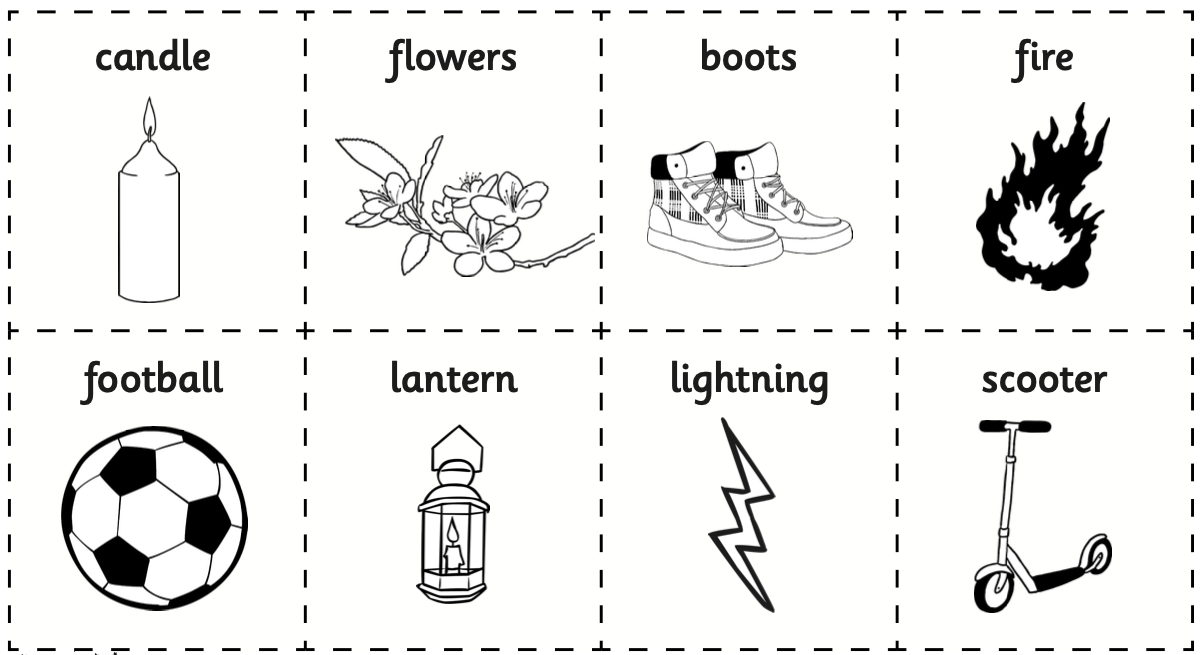 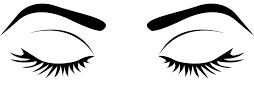 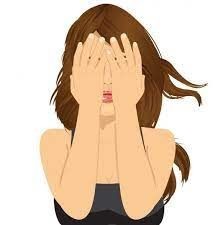 Mini Investigation
Close your eyes. Can you see anything?
Keeping your eyes closed, move your hands around in front of  your face. What do you notice?
Keeping your eyes closed, cover them completely with your  hands. Now open your eyes. What do you notice?
Stem sentence: We need  	to see.  	is the absence of light.
Task 1: Create and complete a table of light sources and non light sources.
2. Label the natural and artificial light sources.
Challenge 1: Write a clear definition of what light is.
Challenge 2: Explain why the moon is not a light source.
Moon is not a light source because …